التـوافق
coordination
مفهوم وتعريف التوافق : 
يعتبر التوافق من القدرات البدنية المركبة والتي يرتبط بالسرعة والقوة والتحمل والمرونة وتعنى كلمة التوافق من وجهة النظر الفسيولوجية مقدرة العمليات العصبية فى الجهاز العصبي المركزي على التوافق ويطلق على اللاعب ان لدية توافق استطاع تحريك اكثر من جزءمن اجزاء جسمه فى اتجاهات مختلفة في وقت واحد وهى صفة مكونة من الرشاقة واتقان اداء المهارات الاساسية للعبة 
التوافق يعتبر هام لاداء بعض المهارات الفردية المعقدة والمركبة في رياضة الجمباز
ويقصد بالتوافق قدرة الرياضى على سرعة اداء الحركي مع دقة الاداء فى تحقيق الهدف معا ويتحقق ذلك من خلال عدة عمليات عصبية 
والتوافق فى ابسط معاينة يقى الاداء الحركي السليم بالسرعة والدقة والرشاقة المطلوبة مع الاقتصاد فى جهد الاخطاء وقدرة الفرد على ادماج حركات من انواع مختفة فى اطار واحد 
وهو قدرة الفرد على ادماج انواع من الحركات فى قالب واحد يتسم بالانسيابية وحسن الاداء 
التوافق العضلي العصبي : هو قدرة الفرد على ادماج فى الحركات بالتعاون بين جهازى العصبى والعضلى
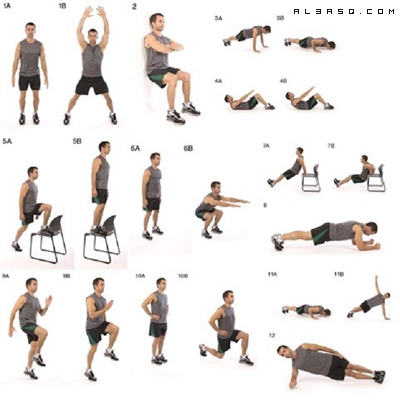 انواع التوافق :
1-	التوافق العام 
2-	التوافق الخاص 

اولا : التوافق العام : هو قدرة الفرد على استجابة لمختلف المهارات الحركية بصرف النظر عن خصائص الرياضة ويعتبر كضرورة لممارسة النشاط كما يمثل الاساس الاول لتنمية التوافق الخاص 
ثانيا : التوافق الخاص : ويعنى قدرة اللاعب على استجابة لخصائص المهارات الحركية للنشاط الممارس والذى يعكس مقدرة اللاعب على الاداء بفاعلية خلال التدريب والمنافسات
اهمية التوافق :
1-	يعتبر التوافق من القدرات الحركية والبدنية 
2-	يساعد على اتقان الاداء الفنى والخططى 
3-	يساعد اللاعب على تجنب الاخطاء المتوقعة 
4-	يساعد على الاداء الصعب والسريع بدرجات مختلفة 
5-	يحتاج اللاعب للتوافق خاصة فى الرياضات التى تطلب التحكم فى الحركة 
6-	تظهر اهميته عندما ينتقل اللاعب بالجسم فى الهواء كما فى الوثب او الاداء على الترمبولين
اهمية التوافق في المجالات الحياتية العامة :
1- في المشي وتقدير المسافات بين الفرد والمركبات وقيادة السيارات يحتاج الانسان الى توافق ففى قيادة السيارات تتطلب توافقا بين العينين والذراعين والقدمين حتى تكتمل عملية القيادة 
2- كذلك التوافق هام فى بعض المهارات مثل الكتابة على الالة الكاتبة والعزف على البيانو حيث يتطلب ذلك توافقا بين العين والالة واصابع اليدين 
تبرز اهمية التوافق في الحركات المركبة التى تتطلب تحريك اكثر من جزء من اجزاء الجسم فى وقت واحد كما تتضاعف هذه الاهمية اذا كانت هذه الاجزاء تتحرك فى اتجاهات مختلفة 
والتوافق الممتاز يتطلب الرشاقة والتوازن والسرعة والاحساس الحركي والمرونة ودقة الاداء الحركي وسرعته ولا يتطلب التوافق القوة العضلية الزائدة او الجلد اذا استمر الاداء التوافقى لفترة طويلة نسبيا
العوامل المؤثرة في التوافق : 
1-	التفكير 
2-	القدرة على ادراك الدقة والاحساس بالتنظيم 
3-	الخبرة الحركية 
4-	مستويات تنمية القدرات البدنية 

طرق تنمية التوافق :
البدء العادى من اوضاع مختلفة كاداء التدريب ؛ اداء المهارة بالطرف العكسى؛ تنفيذ سرعة وايقاع الاداء الحركي وتحديد مسافة اداء المهارة ؛ زيادة مستوى المقاومة في اداء مراحل الحركة ؛ الاداء في ظروف غير طبيعية .
وفيما يلى بعض التدريبات الخاصة بتنمية التوافق :
1- ( وقوف ) دوران الذراعين فى اتجاهين مختلفين
2- ( وقوف ) تحريك الرجلين بالتبادل مع دوران الذراعين 
3- فى العدة 1 ، 2 تقوم اللاعبة بعمل وثبة الى اعلى مع رفع الذراعان عاليا ثم خفضها 
فى العدة 3 ، 4 عمل وثبة فى المكان لرفع الرجل اليمنى اماما عاليا وعمل ضغط اسفل الرجل ثم العودة فى العدة 5 ، 6 تكرار 3 ، 4 ولكن على الرجل اليسرى 
4- فى العدة 1 الوثب لرفع الرجل اليمنى اماما والذراعان 
فى العدة 7، 8 عمل وثبة مع فتح الذراعان جانبا والرجلين ثم ضمهما للهبوط 
فى العدة 2 الوثب لرفع الرجل اليمنى جانبا والذراعان جانبا 
فى العدة 3 الوثب لرفع الرجل اليمنى اماما والذراعان اماما 
فى العدة 4 الوثب لوضع الرجل اليمنى بجانب اليسرى والذراعان 
فى العدة 7 ، 8 تكرار من ( 1 : 4 ) بالرجل اليسرى
5- من وضع القبة يمكن المشى للخلف ثم الوثب ثم الجرى ويمكن اداء ذلك فى البداية بمساعدة المدرب ثم بدون مدرب مساعد فمثلا يكون المشى  20 قدم ثم الوثب 20 قدم يمكن تكرار ماسبق ولكن للامام
6- من وضع الانبطاح على الصدر والذراعين عاليا  ، فى العدة ( 1 ) رفع الذراعان والصدر خلفا عاليا  ، فى العدة ( 2 ) رفع الرجلين خلفا عاليا ، فى العدة ( 3 ) رفع الذراع اليمنى مع الرجل اليسرى ، فى العدة ( 4 ) رفع الذراع اليسرى مع الرجل اليمنى  ، فى العدة ( 5 ) رفع الذراعان والجذع خلفا عاليا معا ورفع الرجلين خلف ، فى العدة ( 6 ) رفع الذراع اليمنى مع الرجل اليمنى 
- فى العدة ( 7 ) رفع الذراعان والجذع مع الرجلين خلفا عاليا ، تكرار الثمانى عدات السابقة خمسة مرات مثلا
7- من وضع الوقوف الذراعان جانبا : فى العدة ( 1 ) الذراع اليمنى للامام واليسرى للجانب 
- فى العدة ( 2 ) الذراع اليمنى واليسرى للامام ، فى العدة ( 3 ) الذراع اليمنى للجانب بمحاذاة الارض واليسرى عاليا ، فى العدة ( 4 ) الذراع اليمنى اسفل واليسرى للجانب بمحاذاة الارض 
تكرار الاربع عدات السابقة 10 مرات
•	اختبار السرعة والمهارة والتوافق :-
ان هذا الاختبار ينمى فى لاعبى كرة السلة السرعة فى معالجة الكرة باليدين كما يحدد مهارة اللاعب فى التحديد بالرميات القصيرة وكذلك ينمى التوافق العضلى العصبى العام ويحدد ما اذا كانت مهارة اللاعب فى التسديد منحصرة فى اليد اليمنى او اليسرى او باليدين معا 
يعطى هذا الاختبار اعضاء الفريق كل لاعب على حدة الفرصة لتحديد سرعته ودقته وعلى توافقهم العضلى العصبى  وباستخدام هذا الاختبار يمكن للمدرب تحديد قدرة لاعبيه فى التفكير السريع واستجابته بالتسديد السريع على السلة عند تحركهم بسرعة 
•	الطريقة :- 
يعطى اللاعب الكرة ويخصص له نصف دقيقة لاداء التمرين وفى الزمن المحدد لديه يحاول اصابة السلة اكبر عدد من المرات وبعد رميه عليه ان يغير مكان المرمى من اسفل السلة 
ولابد من الاعتماد على شخص يستطيع اداء وتنظيم هذا الاختبار وان يكون مزودا باستمارات التسجيل الخاصة بذلك وكرة السلة وساعة ايقاف وصفارة